سـ
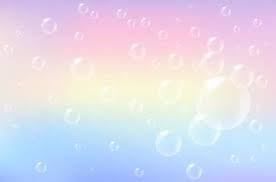 س
سا
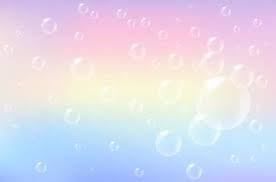 سو
سي
سـَ
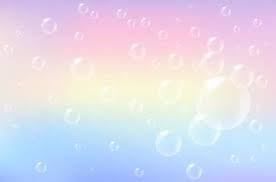 سـُ
سـِ
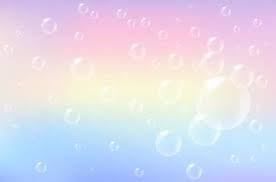 كلمات تبدأ بحرف سـ  س
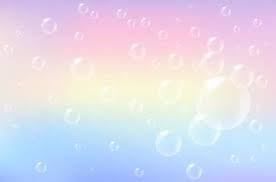 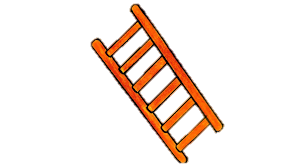 سُلم
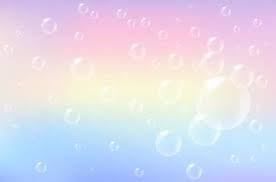 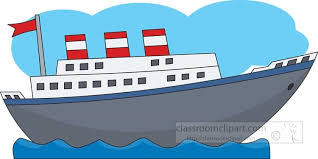 سَفينة
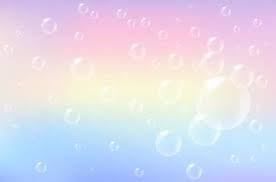 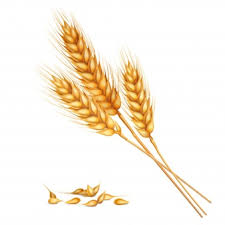 سُنبلة
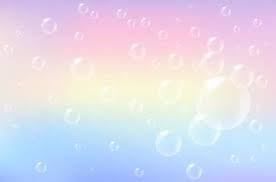 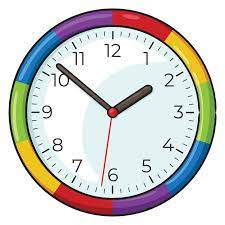 ساعة
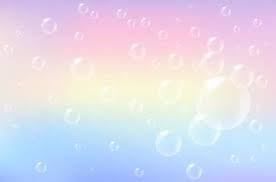 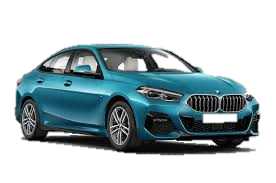 سَيارة
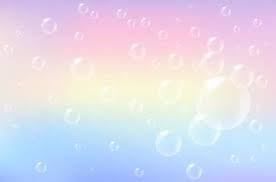 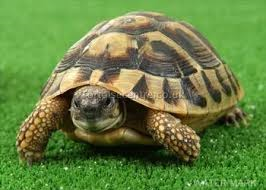 سُلحفاة
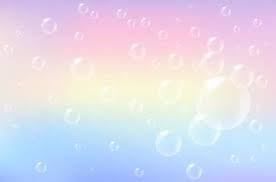 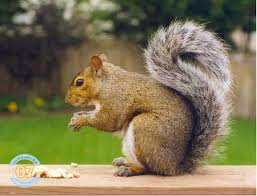 سِنجاب
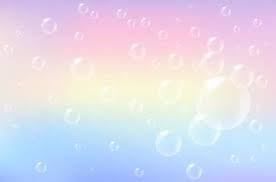 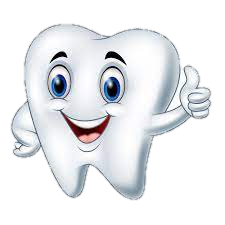 سِن
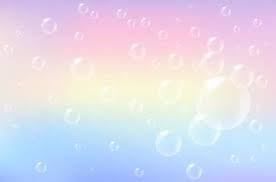 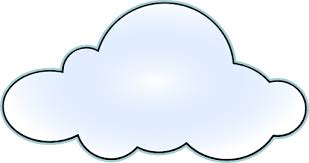 سَحابة
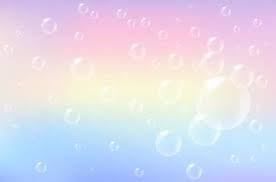 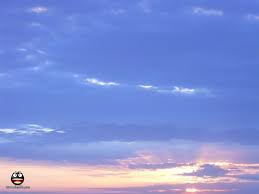 سَماء
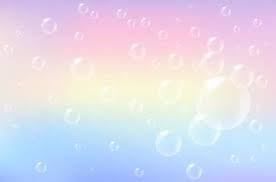 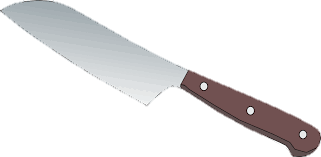 سِكين
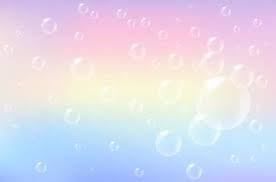 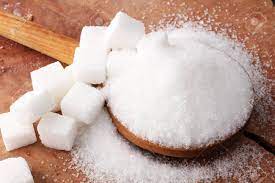 سُكر
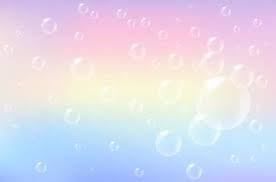 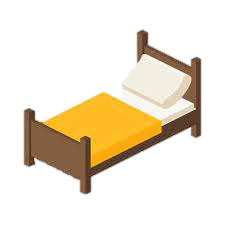 سَرير
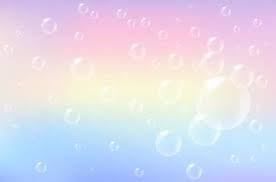 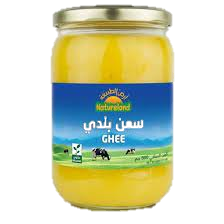 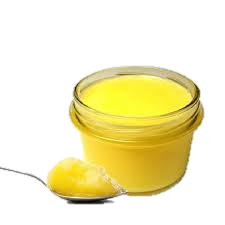 سَمن
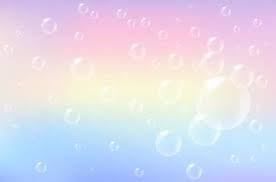 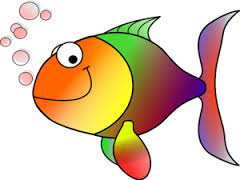 سَمكة
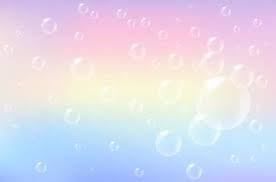 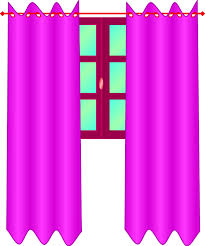 سِتارة
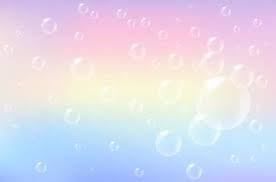 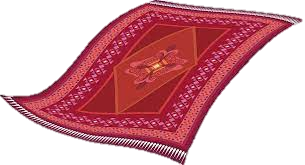 سِجادة
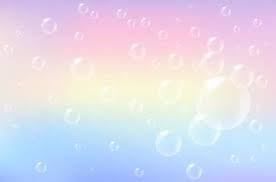 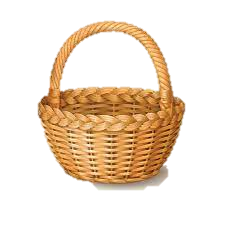 سَلة